The old method…
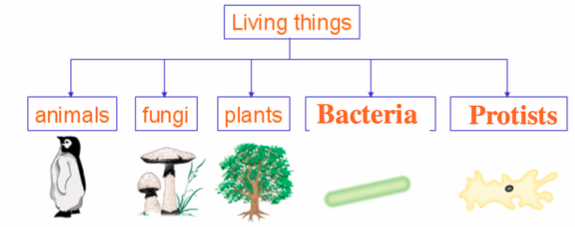 prokaryotes
With modern scientific methods the bacteria kingdom was found to be extremely diverse
The 3 Domains
Split into bacteria and archaea
The three domains are now Bacteria, Archaea and Eukarya
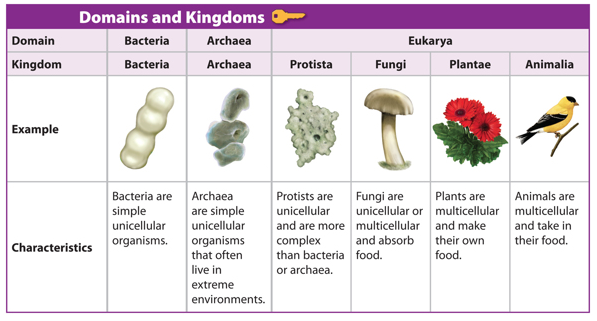 All organisms are classified into three domains
Common 
Ancestry

Natural
Classification

What do you think is meant by artificial classification?
Classifications can change
Classification can change based on new evidence. Molecular biology shows natural classification more clearly. 
Two similar visually species may have evolved from different ancestral species
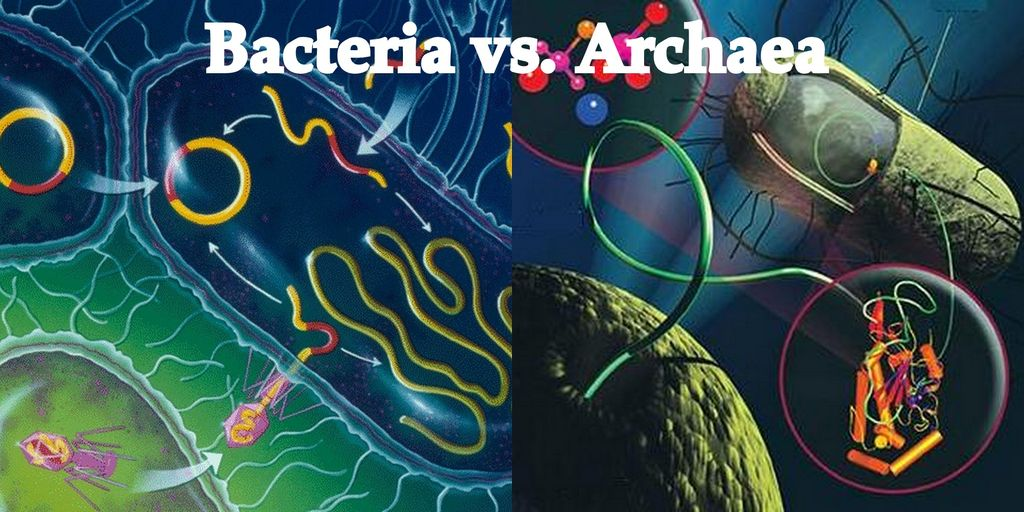 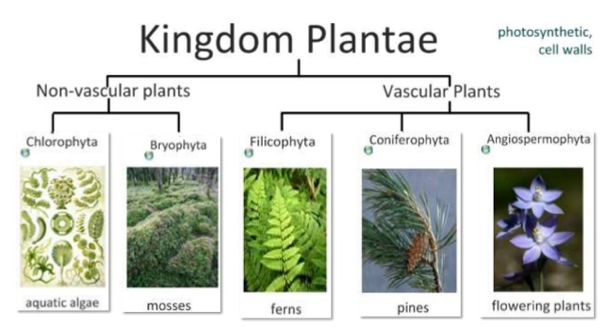 Plants phyla: bryophyta, filicinophyta, coniferophyta and angiospermophyta
HW
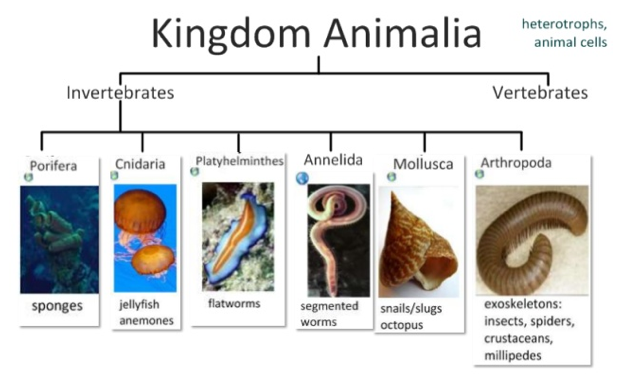 Animal phyla - Invertebrates
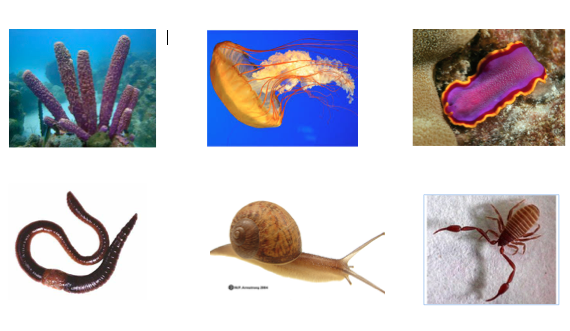 Use the cards to classify the invertebrate phyla
Vertebrates/Chordata
Classsifying vertebrates
Platypus
Platypus
How would you classify the platypus?
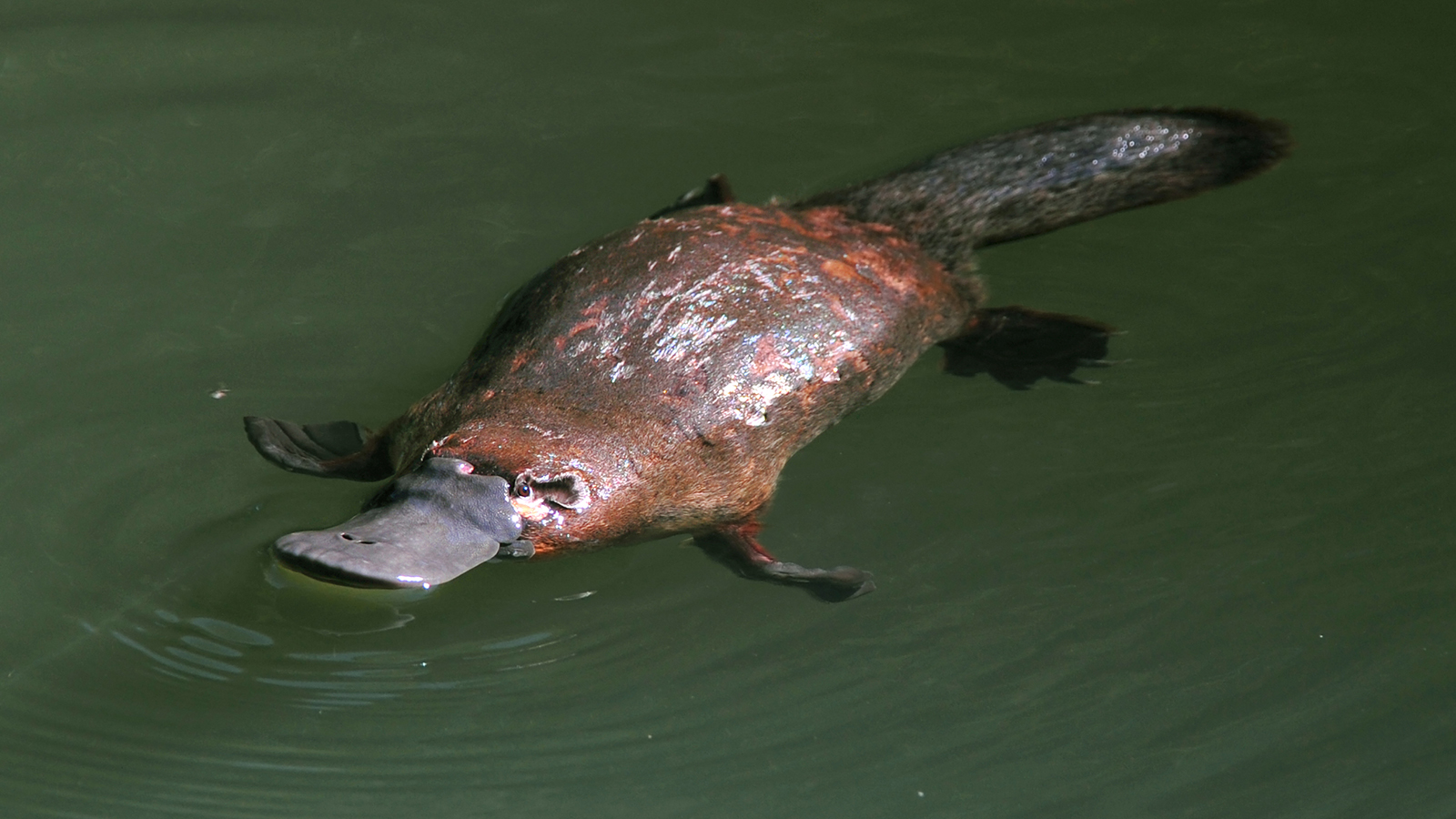